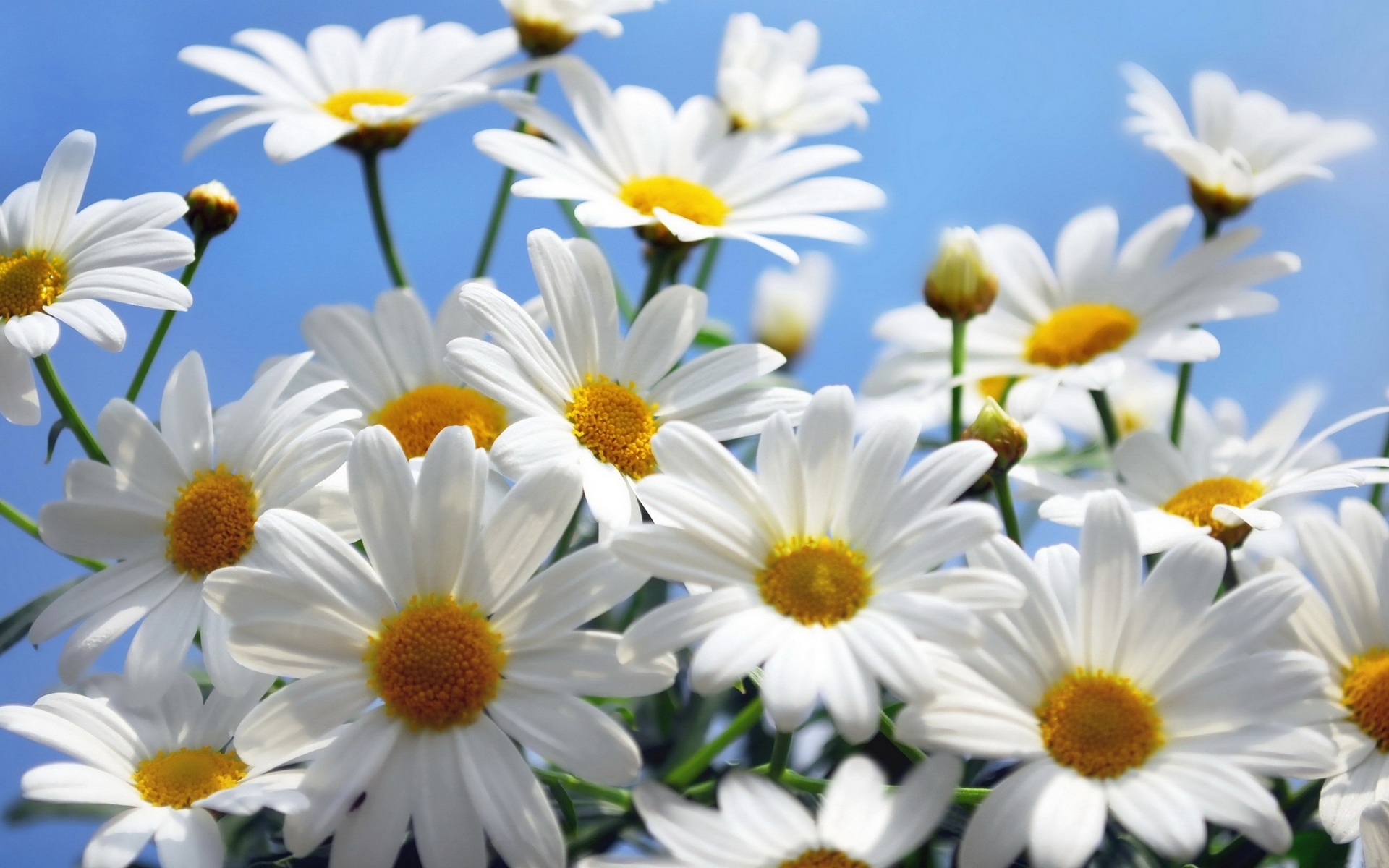 Адаптация младшего возраста летом
Воспитатели: Сорокина Т. Д. 
                         Назарова А.В.
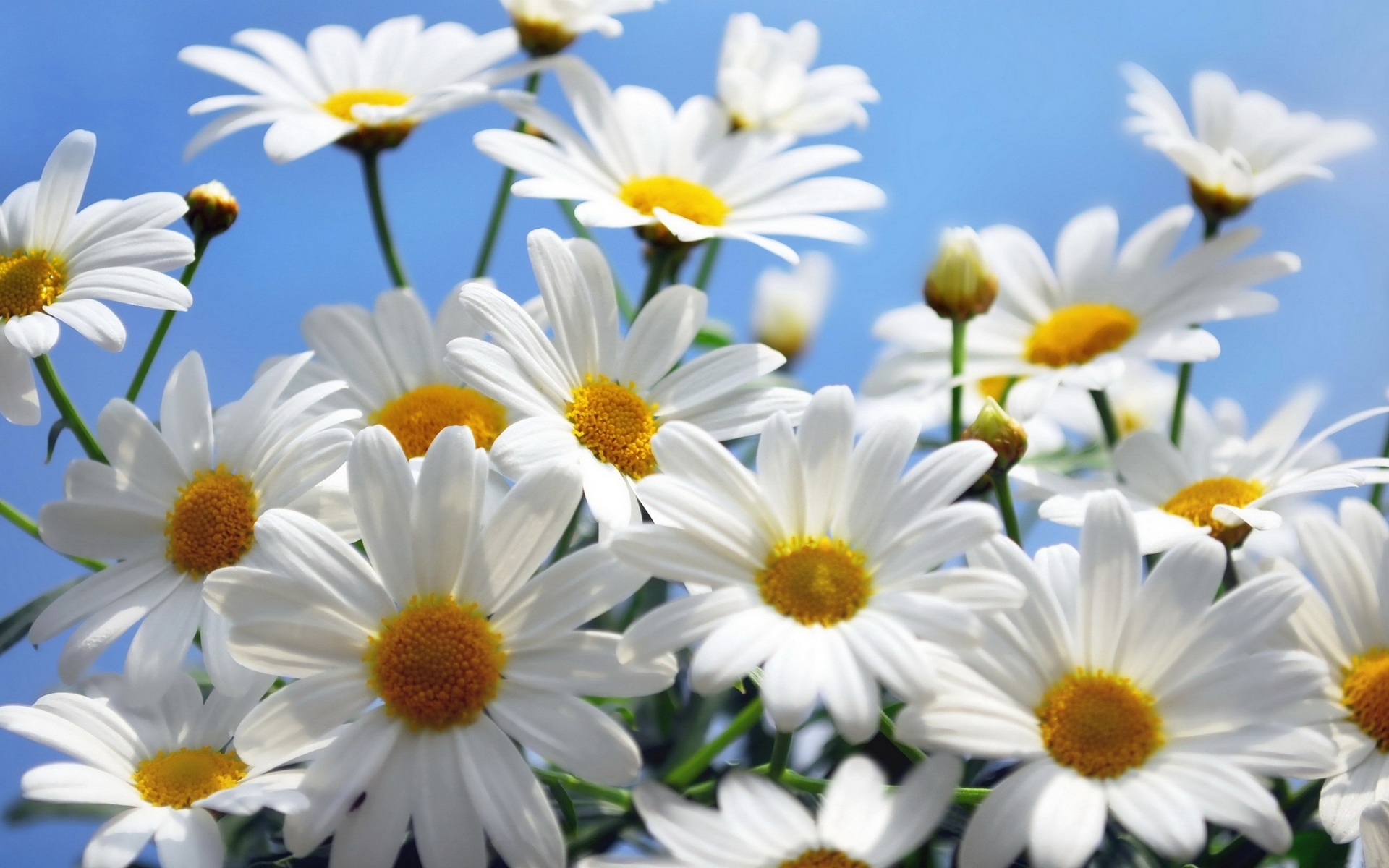 Летом в садике своём, дружно,  весело живём.
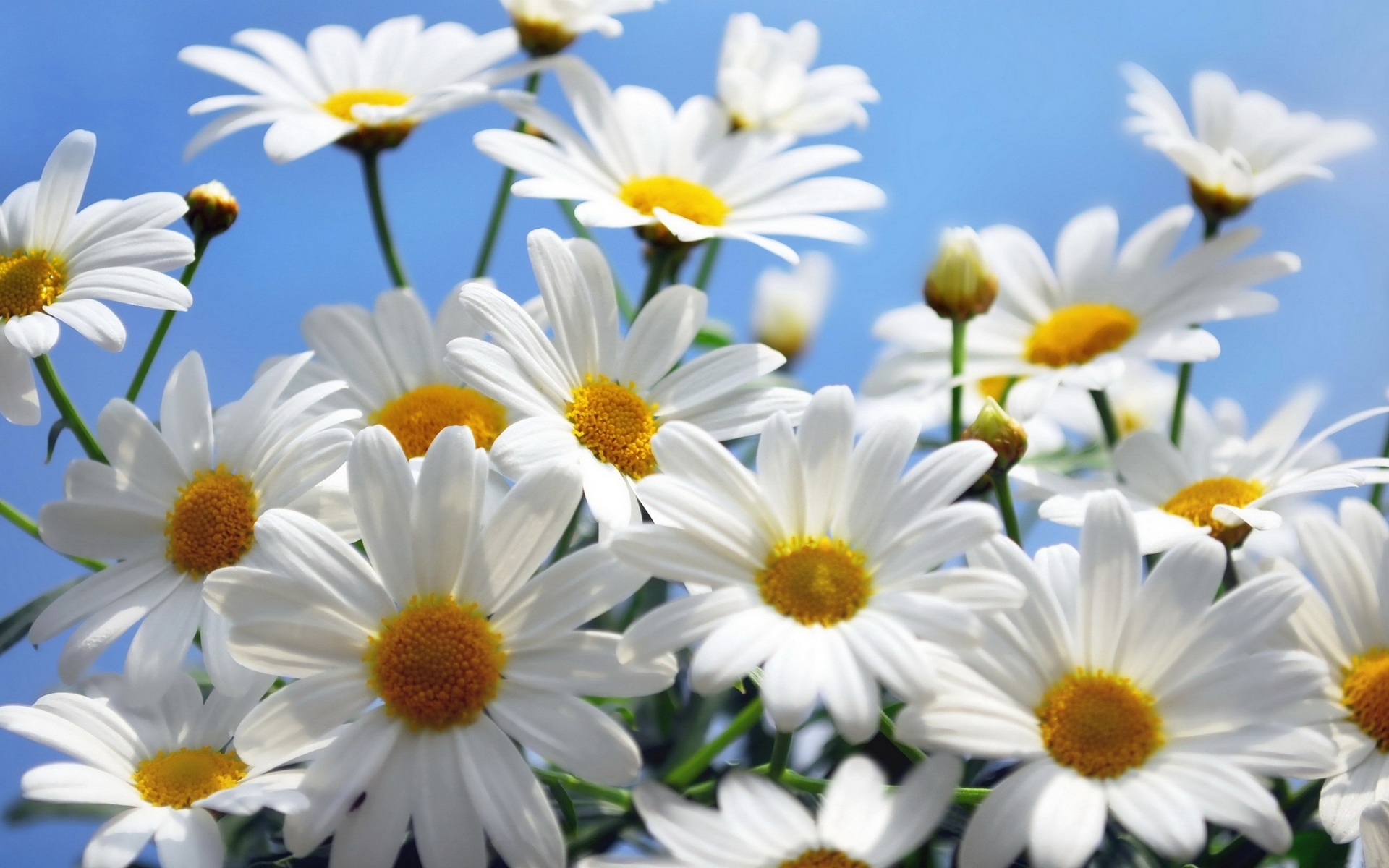 На дворе стоит гора,на горе идет игра…
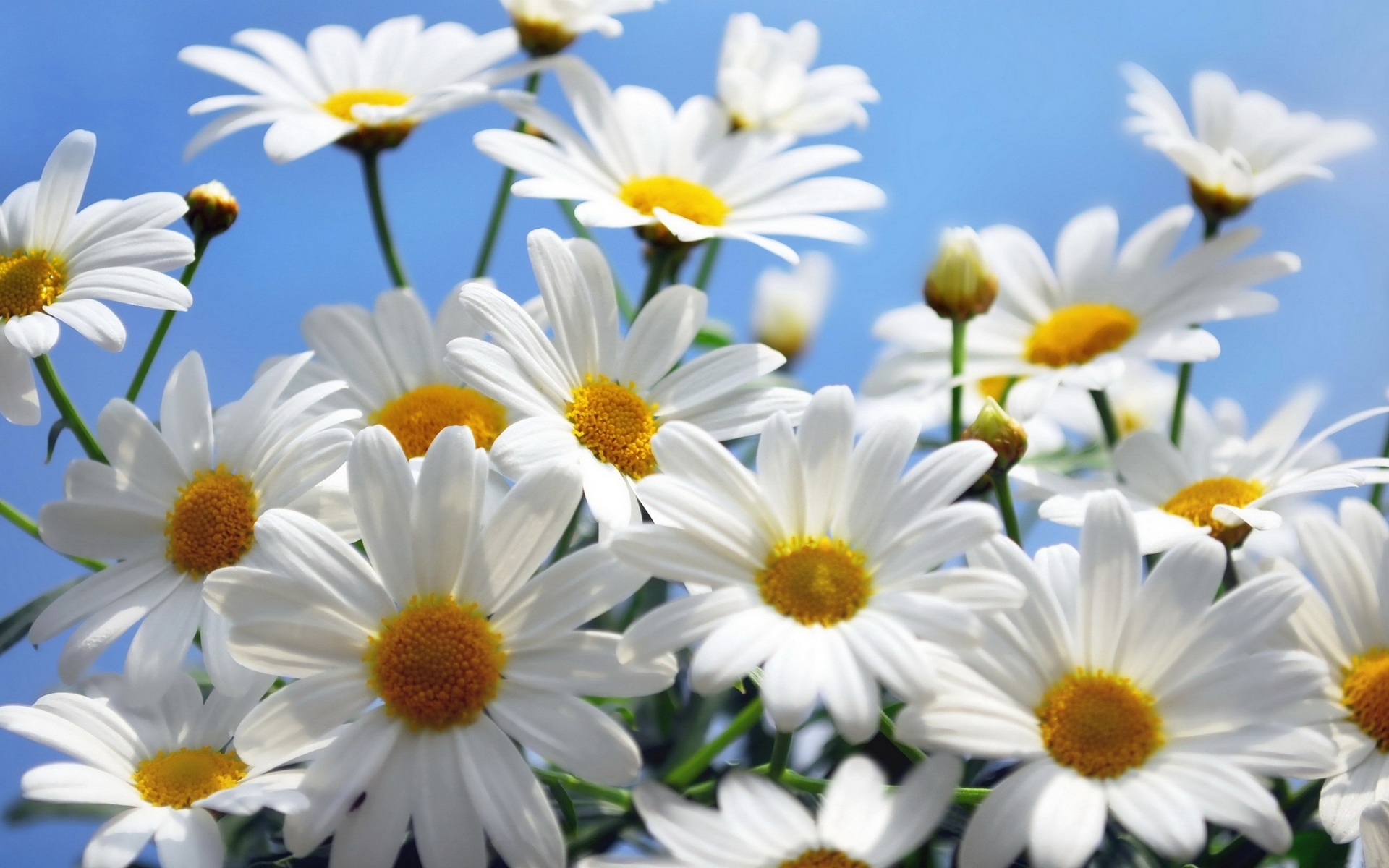 Все с друзьями пополамПоделить мы рады!Только ссориться друзьяНикогда не надо!
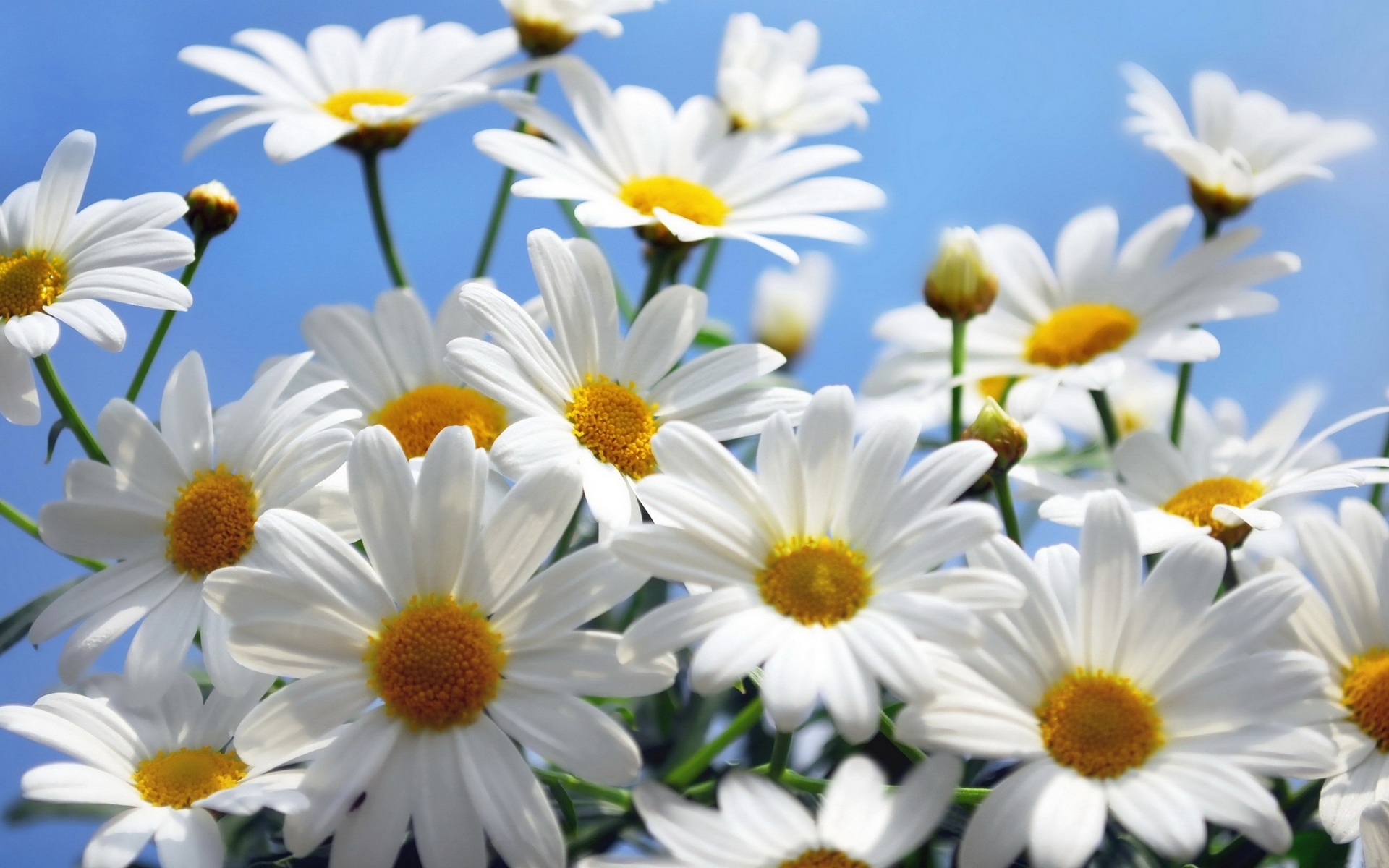 Чтобы не было мне скучно, Я надую шар воздушный.Разноцветные шарыСозданы для детворы!
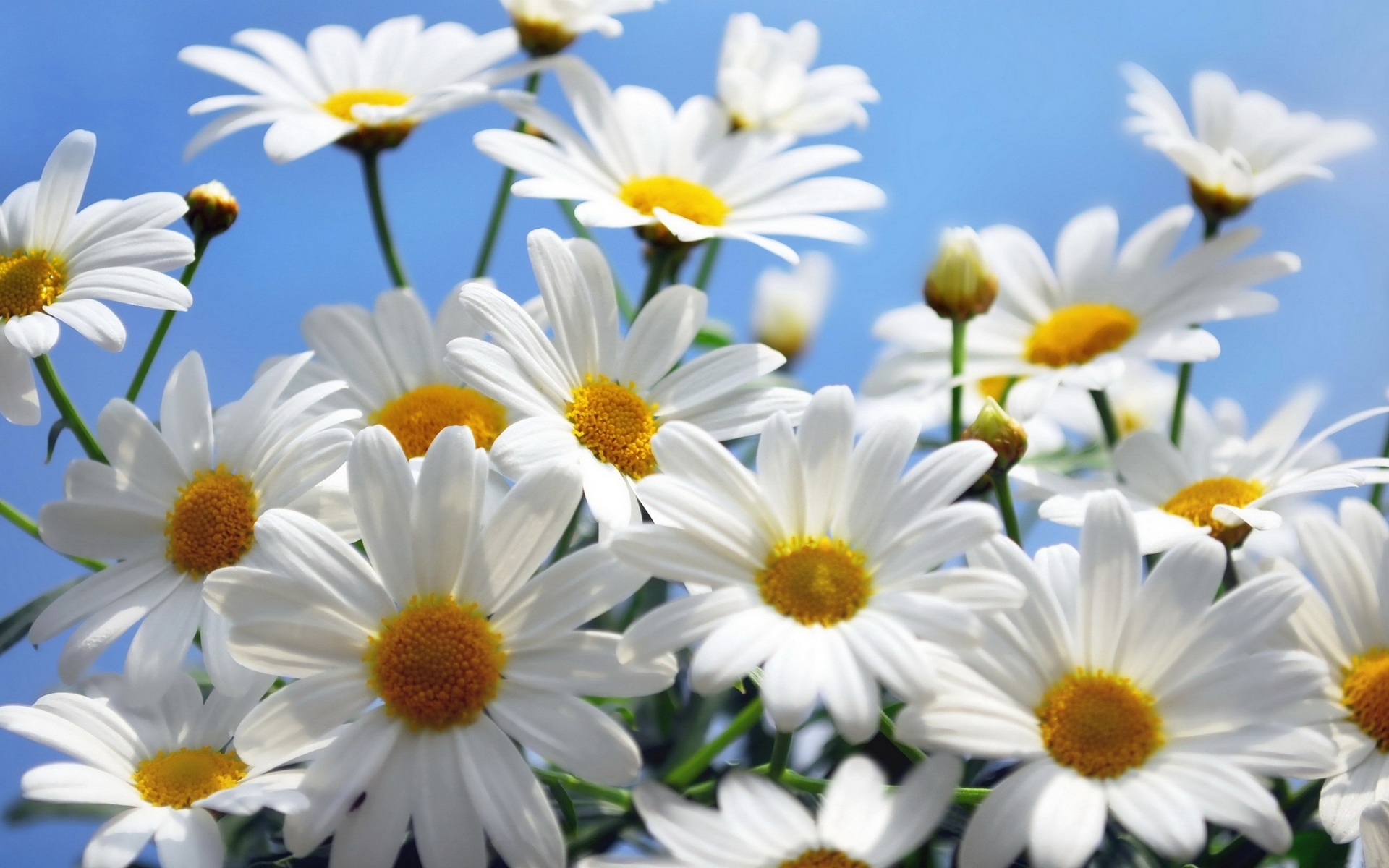 Расскажи нам, флюгерокГде летает ветерок?На железной ножкеПовертись немножко.
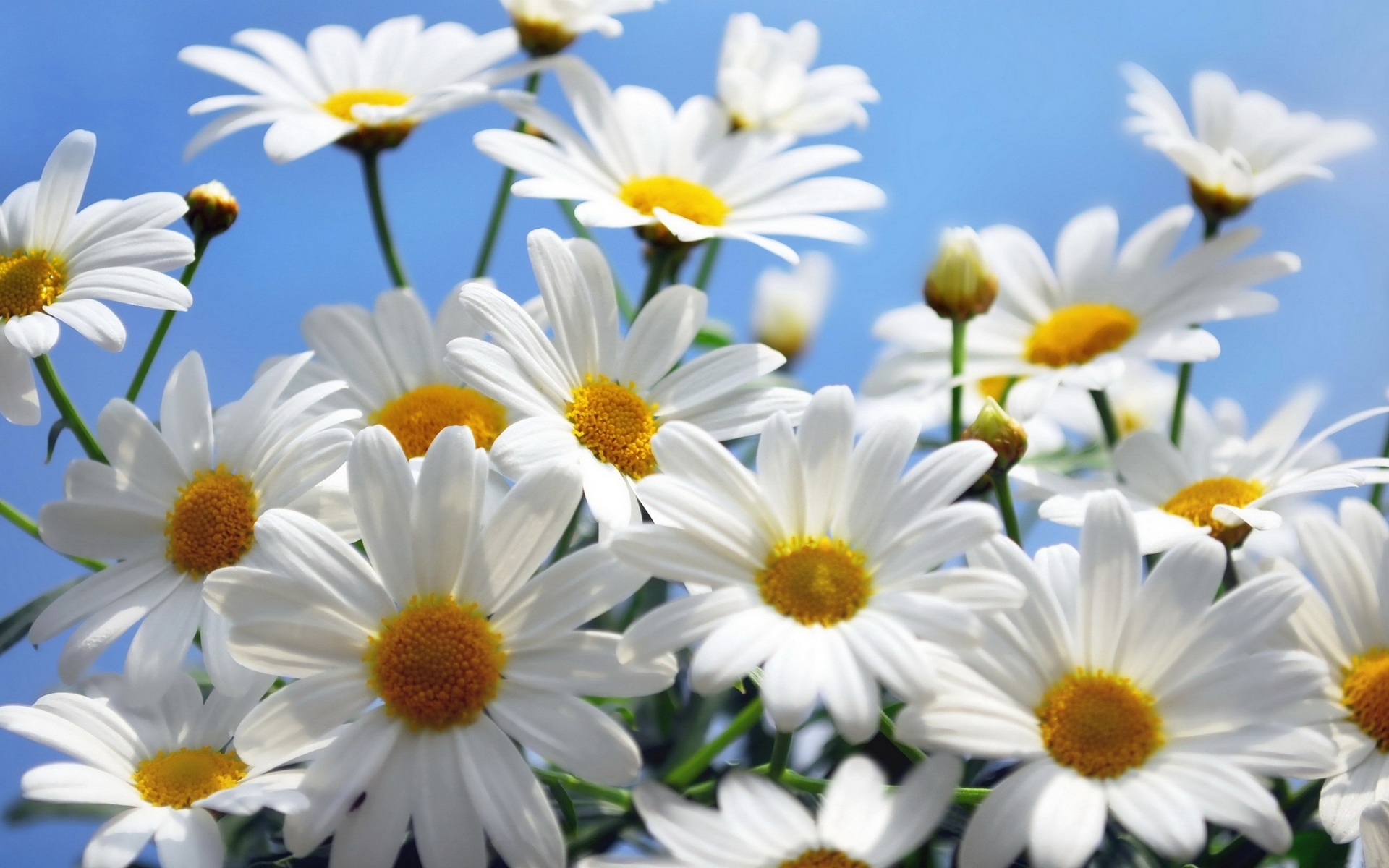 Учимся играть вместе!
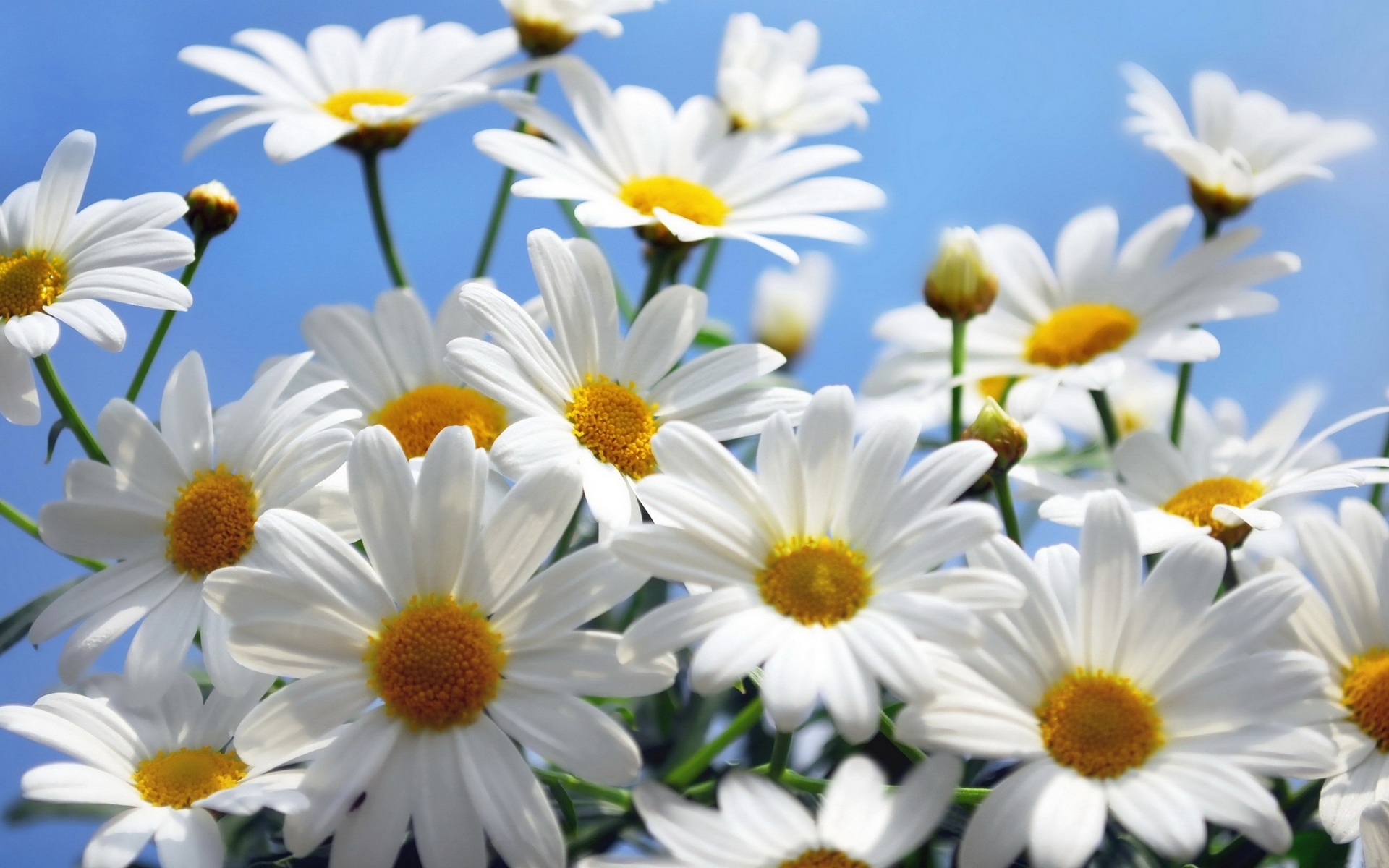 Отойдите! Я – машина!И внутри меня пружина!
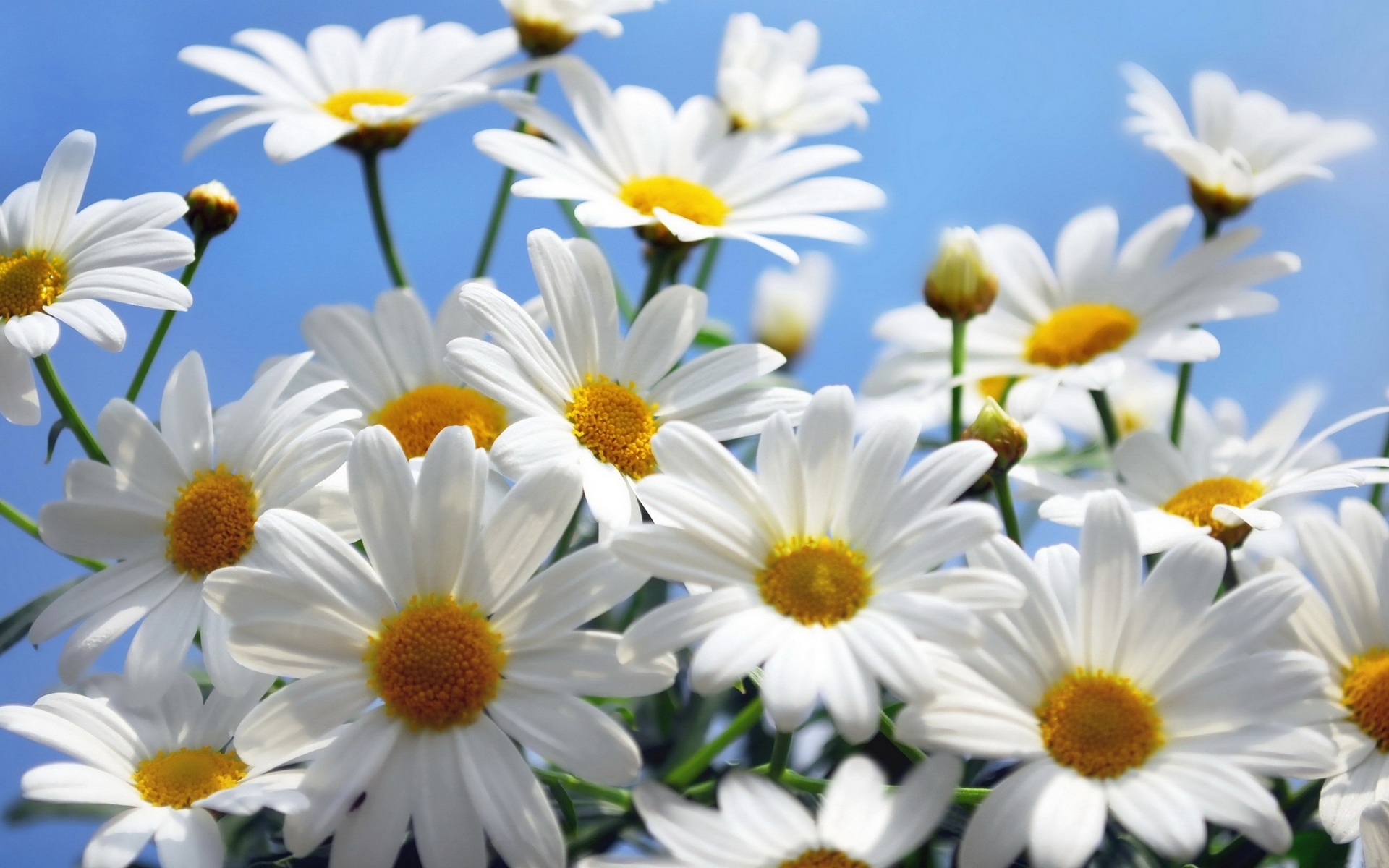 -
На уколы! На уколы!Собирайся, детвора!Вы не бойтесь! Я не больно-Ведь хороший доктор я!
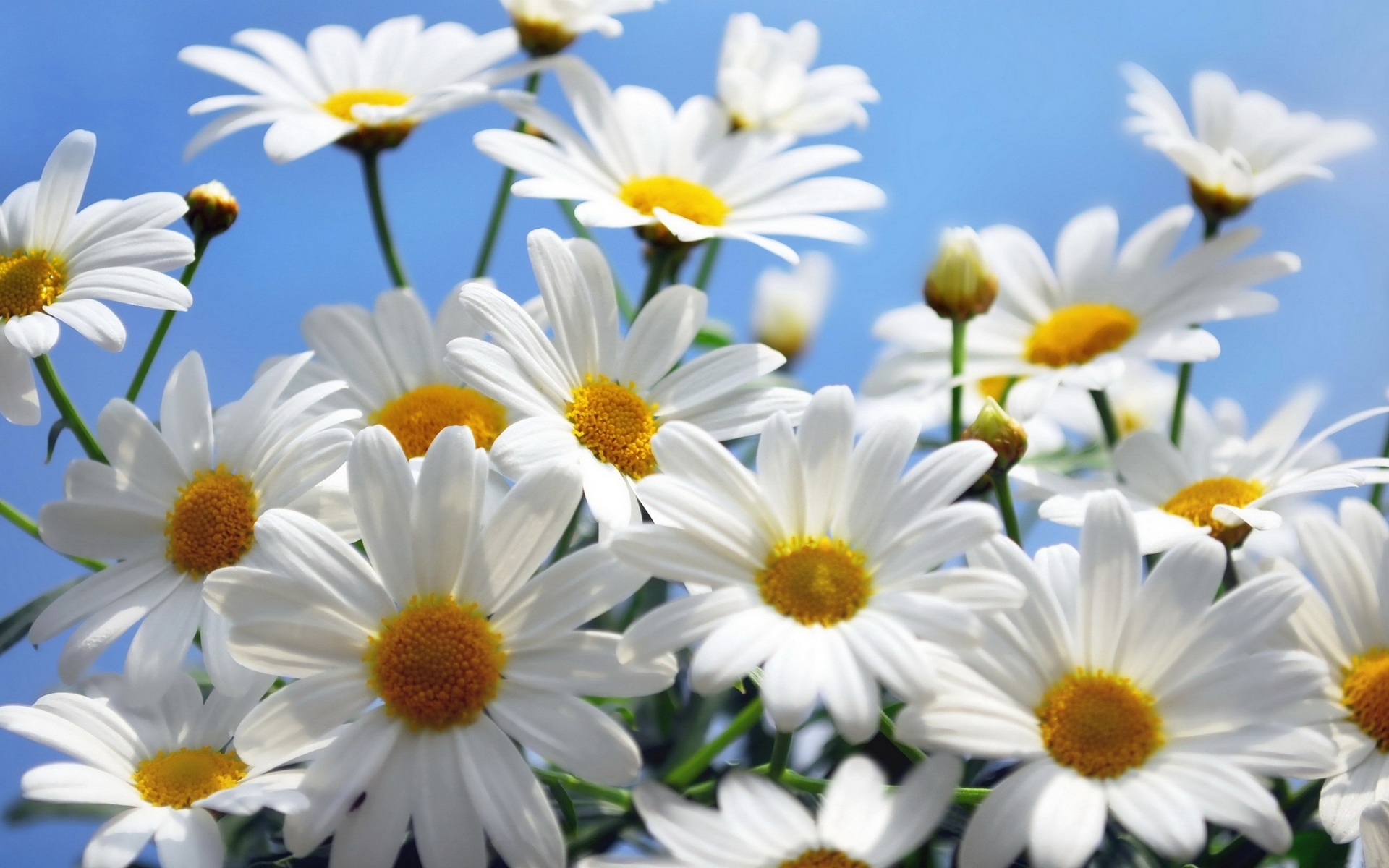 Свою куклу я качаю,Чтобы кукла не скучала.
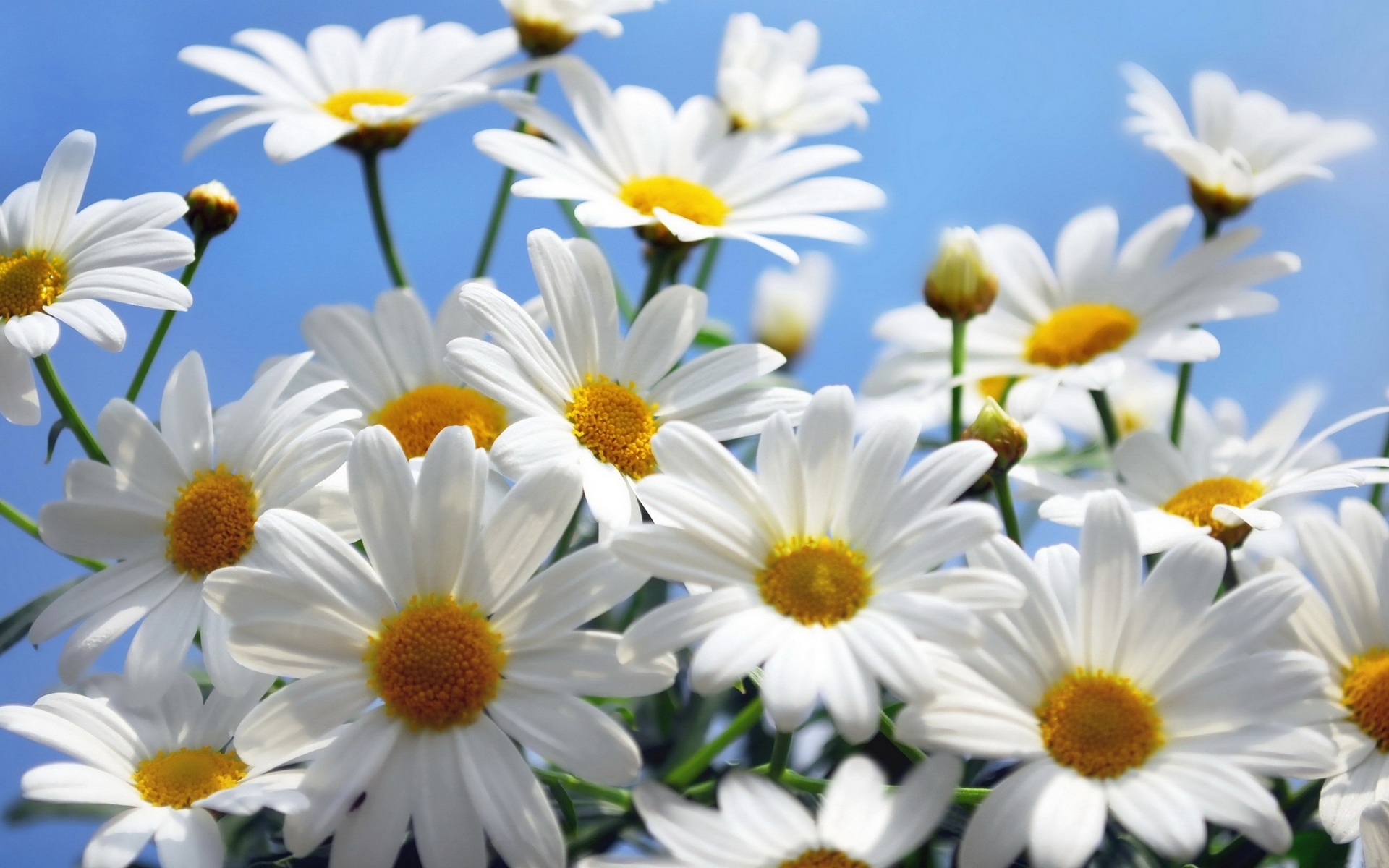 Мы играли, мы играли!И не капли не устали!
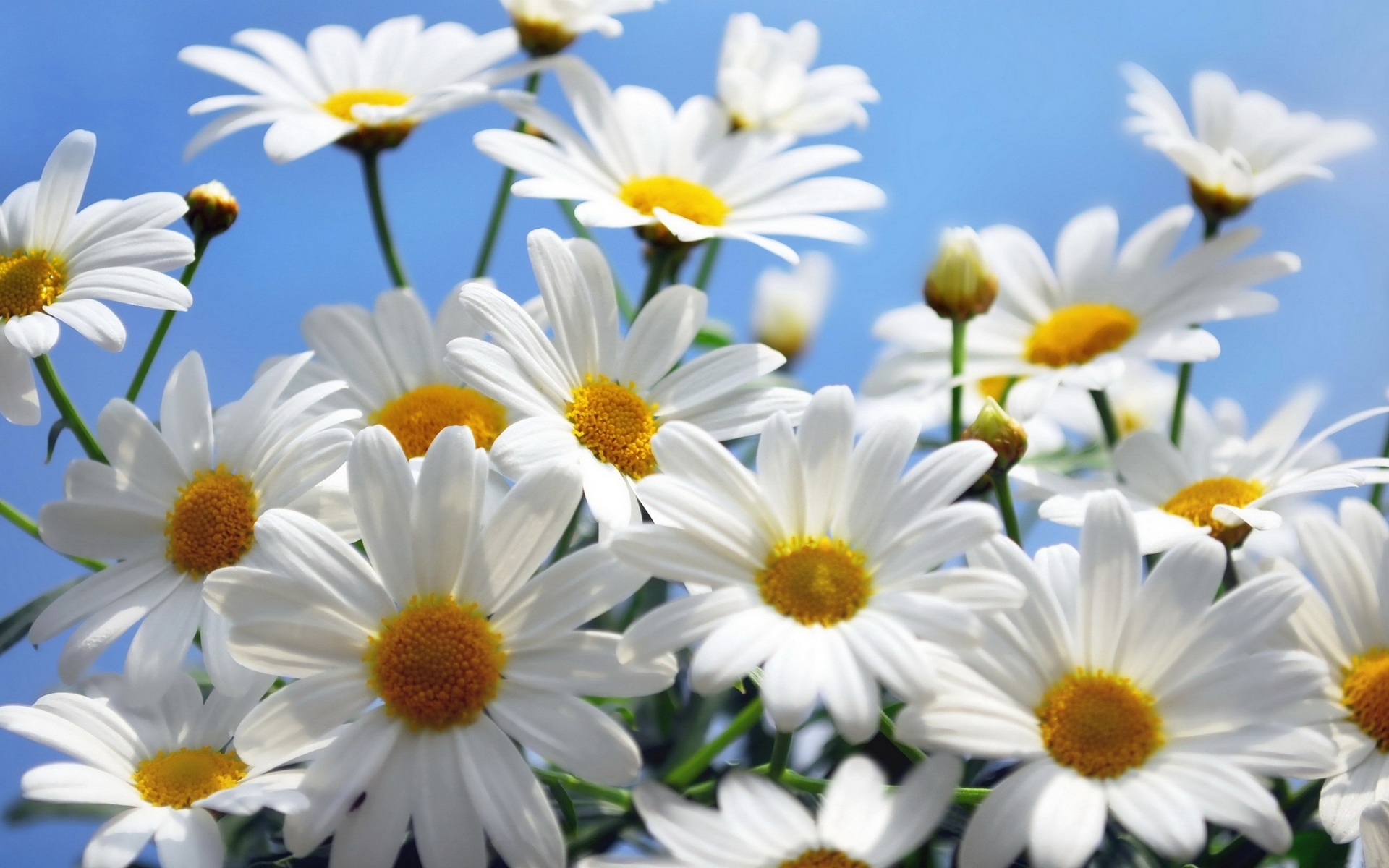 Лето- это солнце,Солнце- это радость,Радость- это счастье,Счастье-это свет!Всем дари улыбку –Главную награду .Ничего прекрасней В целом  мире нет!